Figure 6. Grippina coronata. A. Withdrawn siphons seen from posterior aspect. B. One of siphonal papillae. C. One of ...
J Molluscan Stud, Volume 82, Issue 2, May 2016, Pages 244–258, https://doi.org/10.1093/mollus/eyv055
The content of this slide may be subject to copyright: please see the slide notes for details.
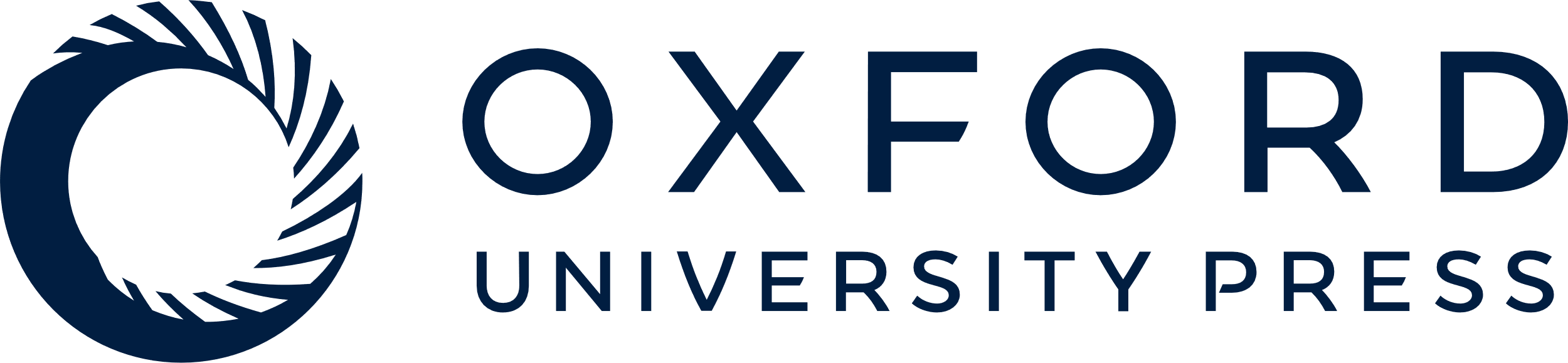 [Speaker Notes: Figure 6. Grippina coronata. A. Withdrawn siphons seen from posterior aspect. B. One of siphonal papillae. C. One of papilla's terminal array of paddle-shaped cilia. Abbreviations: see Material and Methods.


Unless provided in the caption above, the following copyright applies to the content of this slide: © The Author 2015. Published by Oxford University Press on behalf of The Malacological Society of London, all rights reserved]